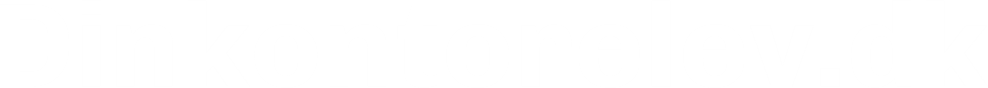 Samtaleguide
Inspiration og værktøjer til gode samtaler med kontorelever
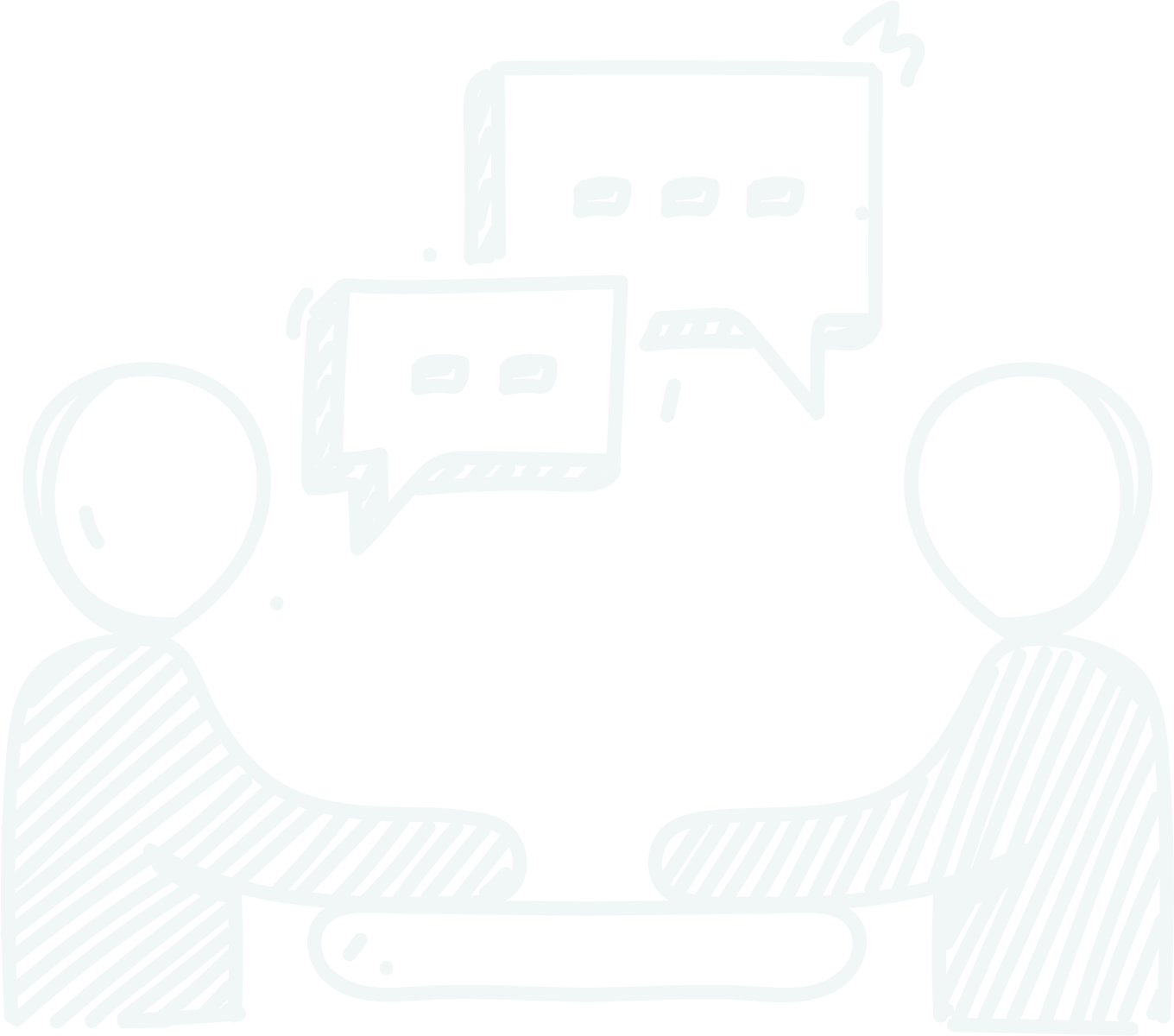 Det faglige Udvalg for Kontoruddannelser
Inspiration og guidance til dig, der arbejder med kontorelever.
Måske har du løbende en-til-en og evalueringssamtaler med kontorelever? Måske er du i gang med at planlægge din næste samtale med en elev? Eller måske er du nysgerrig på nye tilgange?
Uanset hvad er formålet med denne guide at inspirere og tilbyde jer konkrete input, nye idéer og værktøjer til samtalerne – hvad enten I vælger at følge forslagene direkte eller tilpasse dem til jeres behov.
Hvorfor er det vigtigt at facilitere gode samtaler?
Tryghed 
& Tillid
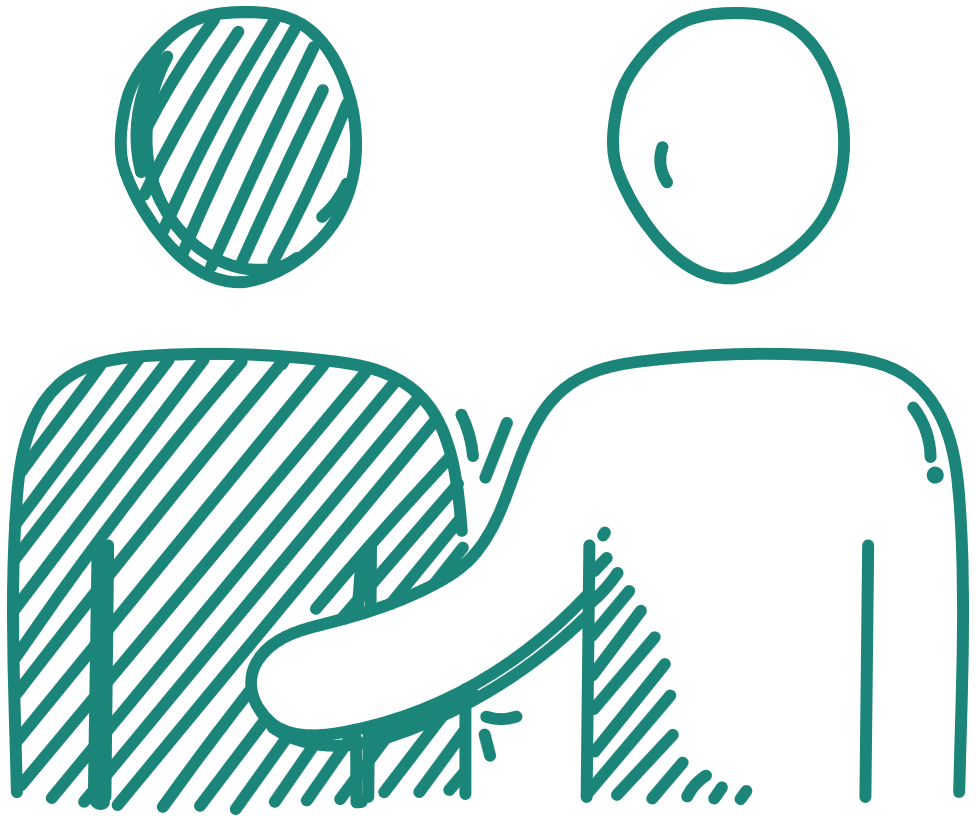 Regelmæssige samtaler er en oplagt mulighed for at reflektere over samarbejdet, motivationen og læringen. De skaber fundamentet for et trygt og støttende læringsmiljø, hvor eleven kan udvikle sig både fagligt og personligt. Samtalerne giver plads til feedback, refleksion og sparring, som styrker elevens motivation og engagement.
Arbejdspladser erfarer, at regelmæssige samtaler – for eksempel hver anden eller tredje uge – baner vejen for et stærkt bånd mellem eleven og arbejdspladsen. Det bånd kan udvikle sig til et fortroligt rum, hvor eleven føler sig hørt, forstået og værdsat.
Læring &Udvikling
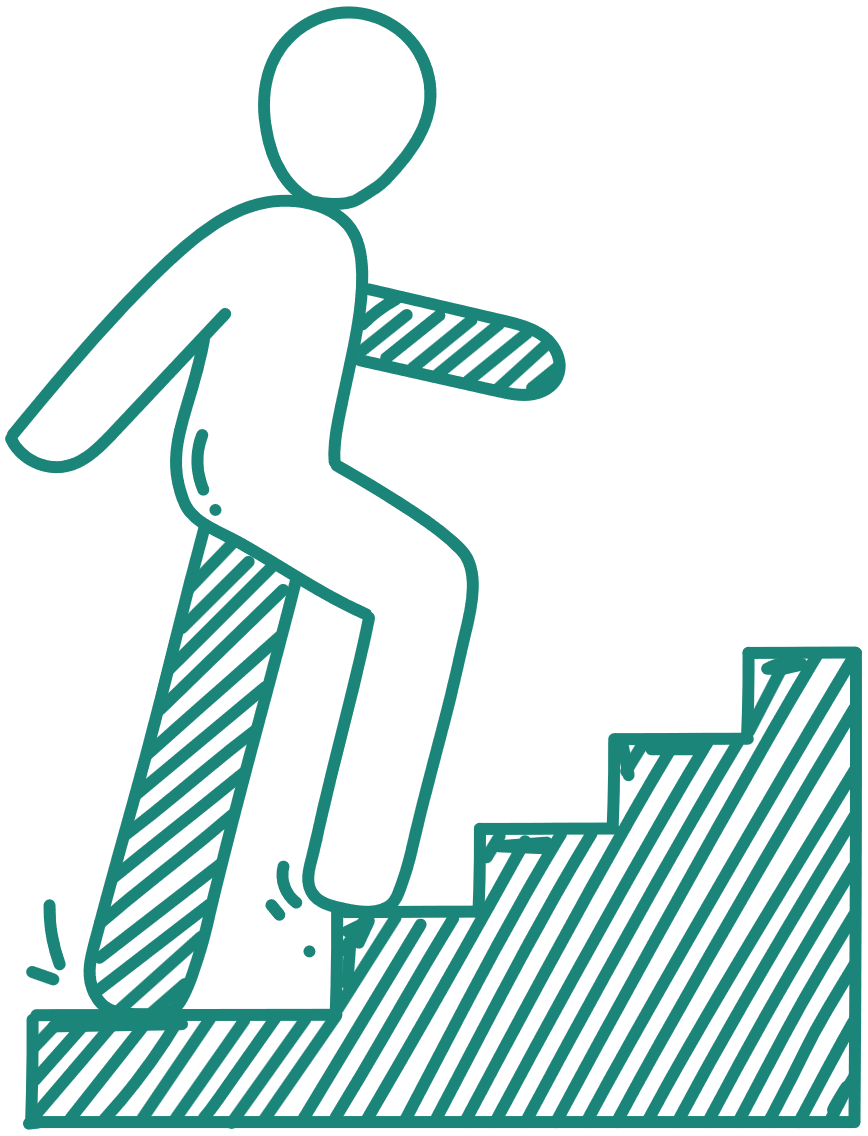 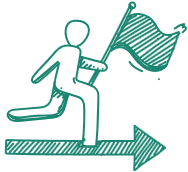 Motivation & Engagement
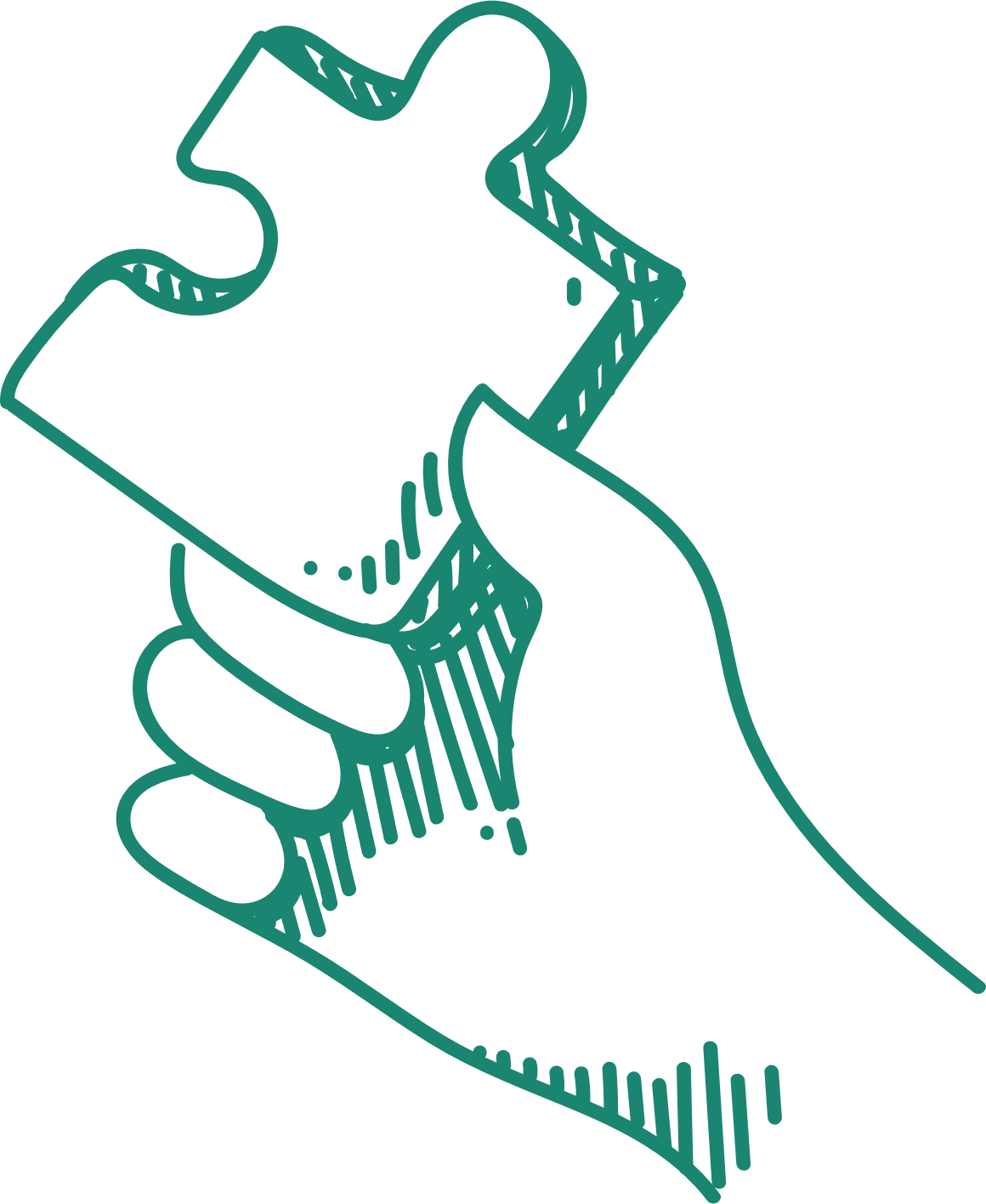 #1
Den gode feedback
Principper og komponenter, der kan hjælpe med at skabe dialog og fremme udvikling i feedbacksessioner
#2
Værktøj til en-til-en-samtaler
En skabelon til at strukturere og skabe kontinuitet i jeres løbende samtaler
Indhold i samtaleguiden
Viden og værktøjer
#3
Mulige spørgsmål til en-til-en og udviklingssamtaler
Et katalog af spørgsmål og temaer, der kan hjælpe i en-til-en og udviklingssamtaler
På de følgende sider finder du både viden og værktøjer, der kan inspirere og understøtte samtaler med jeres kontorelever. Indholdet er tilpasset forskellige formål og situationer, så du kan bruge det, som det er, eller tilpasse det til jeres arbejdsplads, kontekst og behov.
Grundprincipper for god feedback
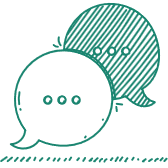 God feedback er en dialog
Feedback er ikke envejskommunikation – det handler om at skabe en åben samtale. Invitér også eleven til at give feedback på, hvordan du som elevansvarlig kan støtte deres udvikling bedst muligt.

God feedback peger altid fremad
Feedback skal ikke kun beskrive, hvad der er sket, men også give klare forslag til, hvordan eleven kan handle anderledes eller forbedre sig i fremtiden. Brug konkrete eksempler for at gøre feedbacken tydelig, og sørg for, at fokus er på udvikling og muligheder fremadrettet.

God feedback kræver tillid og tryghed
Når der er tillid, tør eleven være ærlig omkring sine udfordringer og fejl – og det åbner for en mere udviklende dialog.
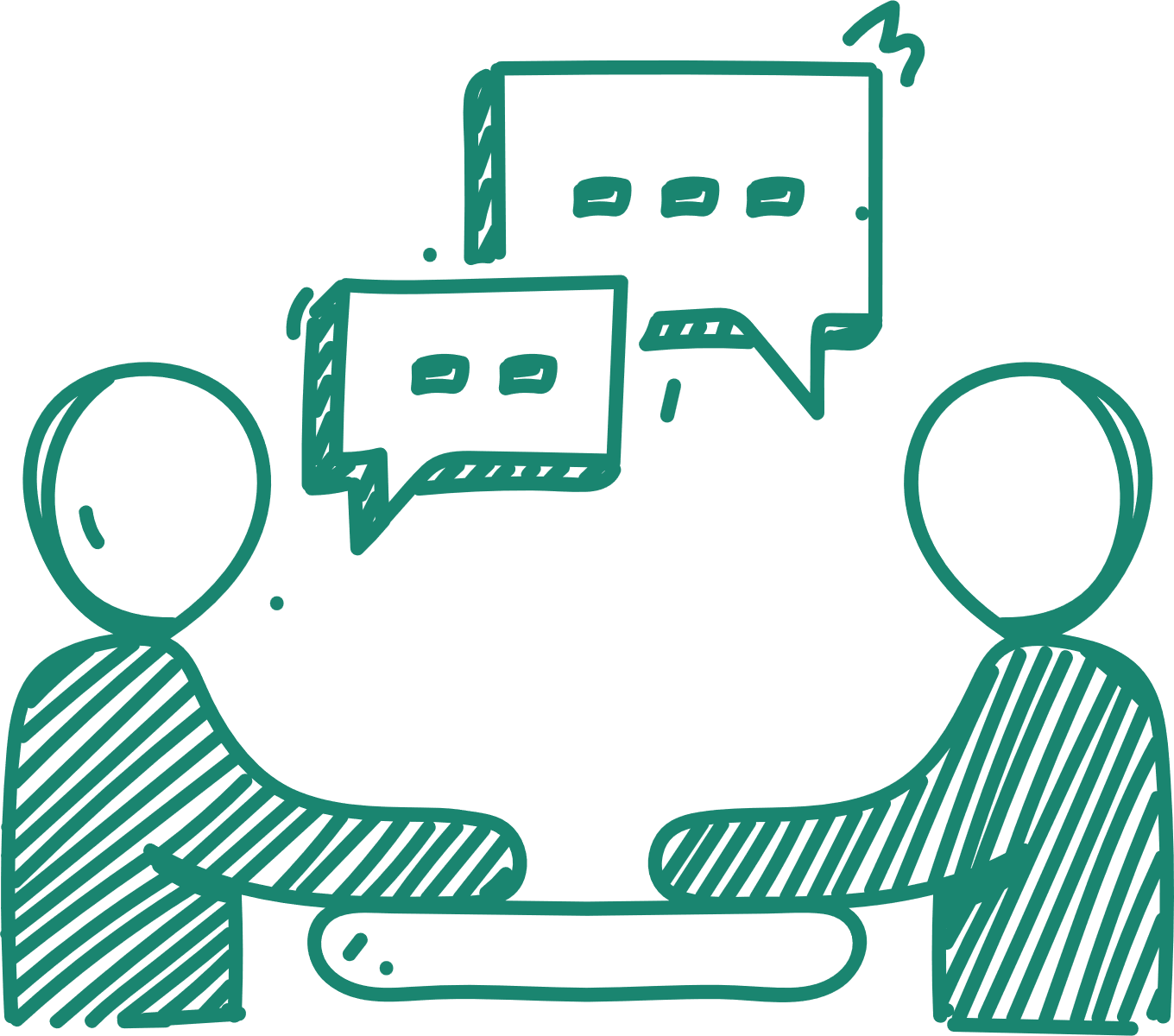 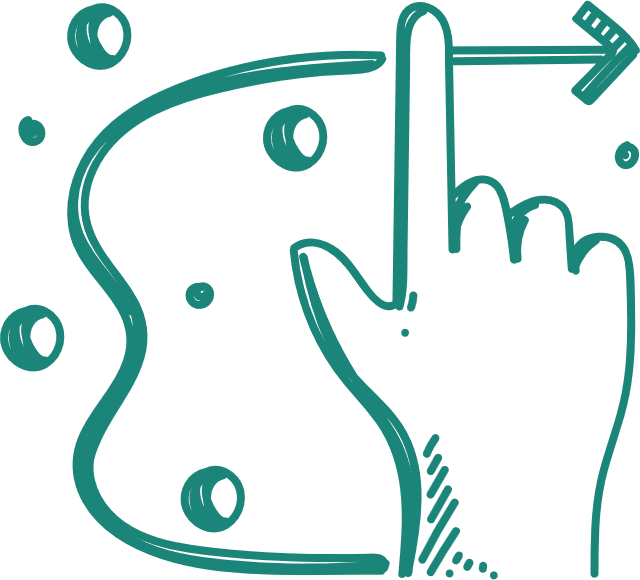 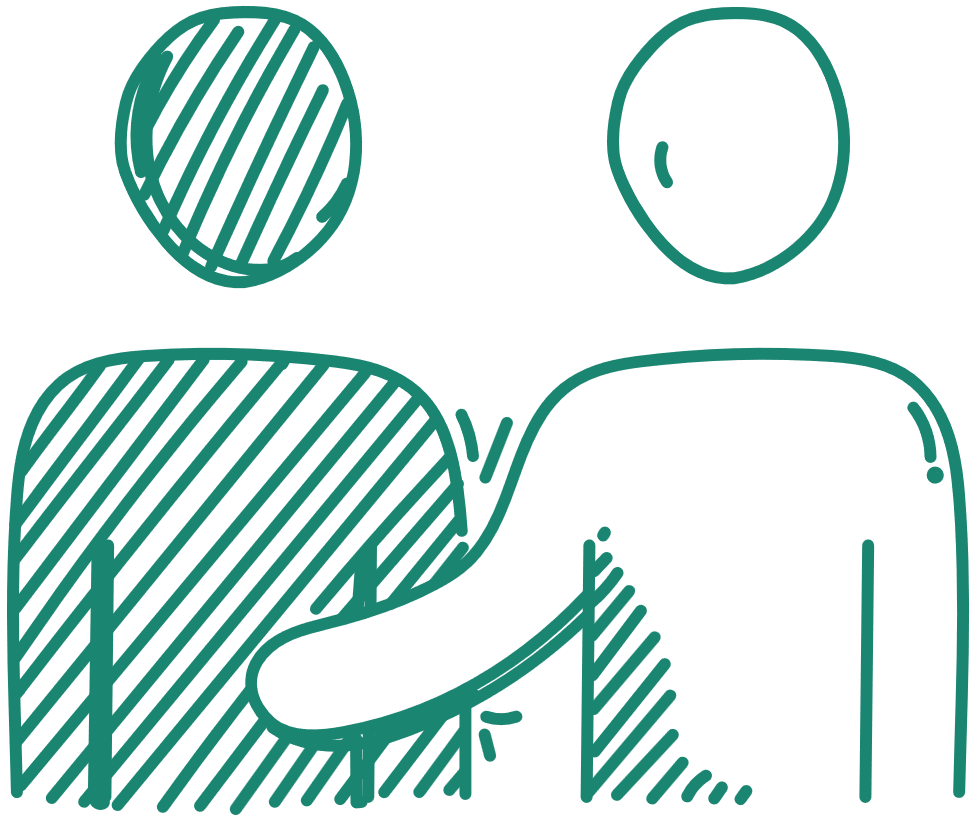 Den gode feedback
Tre ting, der hjælper med at skabe et trygt feedbackmiljø
Hyppighed: Regelmæssige samtaler styrker relationen og opbygger en fortrolighed, der gør det lettere at tale om både styrker og udfordringer.

Invitation: Invitér til tanker og idéer, og opbyg en kultur, hvor det føles naturligt at stille spørgsmål og komme med forslag eller ønsker til justeringer. Det gør, at eleven tør være ærlig, dele sine oplevelser og give konstruktiv feedback til dig som elevansvarlig.

Tilpasning: Tag udgangspunkt i den konkrete elev. Overvej, hvordan du bedst kan møde dem – med fokus på deres personlighed, erfaring og hvor de er i oplæringsforløbet. Tilpas samtalerne til deres udviklingstrin, og spørg ind til, hvad de har brug for for at få mest muligt ud af dialogen.
God feedback er en nøgle til, at kontorelever lærer, trives og forbliver engagerede. Feedback skal tænkes som en dialog, hvor perspektiver, refleksioner og evalueringer deles – altid med fokus på at pege fremad. Når der er tillid og tryghed i relationen, bliver det både lettere og mere udviklende at give og modtage feedback.
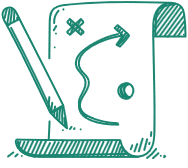 Værktøj til en-til-en-samtaler
Skabelonen kan hjælpe med at skabe struktur og kontinuitet i jeres samtaler. Det rammesætter samtalen, så både du og eleven kan forberede jer. Eleven udfylder værktøjet fra gang til gang, så dialogen tager udgangspunkt i elevens refleksioner og overvejelser. Samtidig giver det dig et klart billede af aktuelle temaer og udfordringer, I kan tage op sammen.
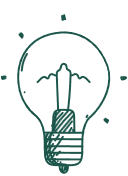 Forslag til spørgsmål:
Hvad fungerer godt for dig i vores samarbejde? 
Hvordan skaber jeg gode arbejds-rammer for dig? 
Hvad kan jeg gøre for at vejlede og støtte dig i endnu højere grad? 
Er der et område, hvor jeg kan gøre mere for at hjælpe din udvikling på vej?
TIP: Feedback til dig som elevansvarlig
Hvis du ønsker at skabe en dialog, hvor du også får feedback – og på den måde styrke jeres samarbejde – kan du sende et par spørgsmål til eleven inden samtalen. Det giver eleven mulighed for at forberede sig.
Mulige spørgsmål
til en-til-en og udviklingssamtaler
En liste med temaer og spørgsmål, der kan danne afsæt for jeres samtaler. Spørgsmålene er designet til at skabe dialog og refleksion. Listen er tænkt som et katalog, hvor I kan vælge de mest relevante spørgsmål til den aktuelle situation.
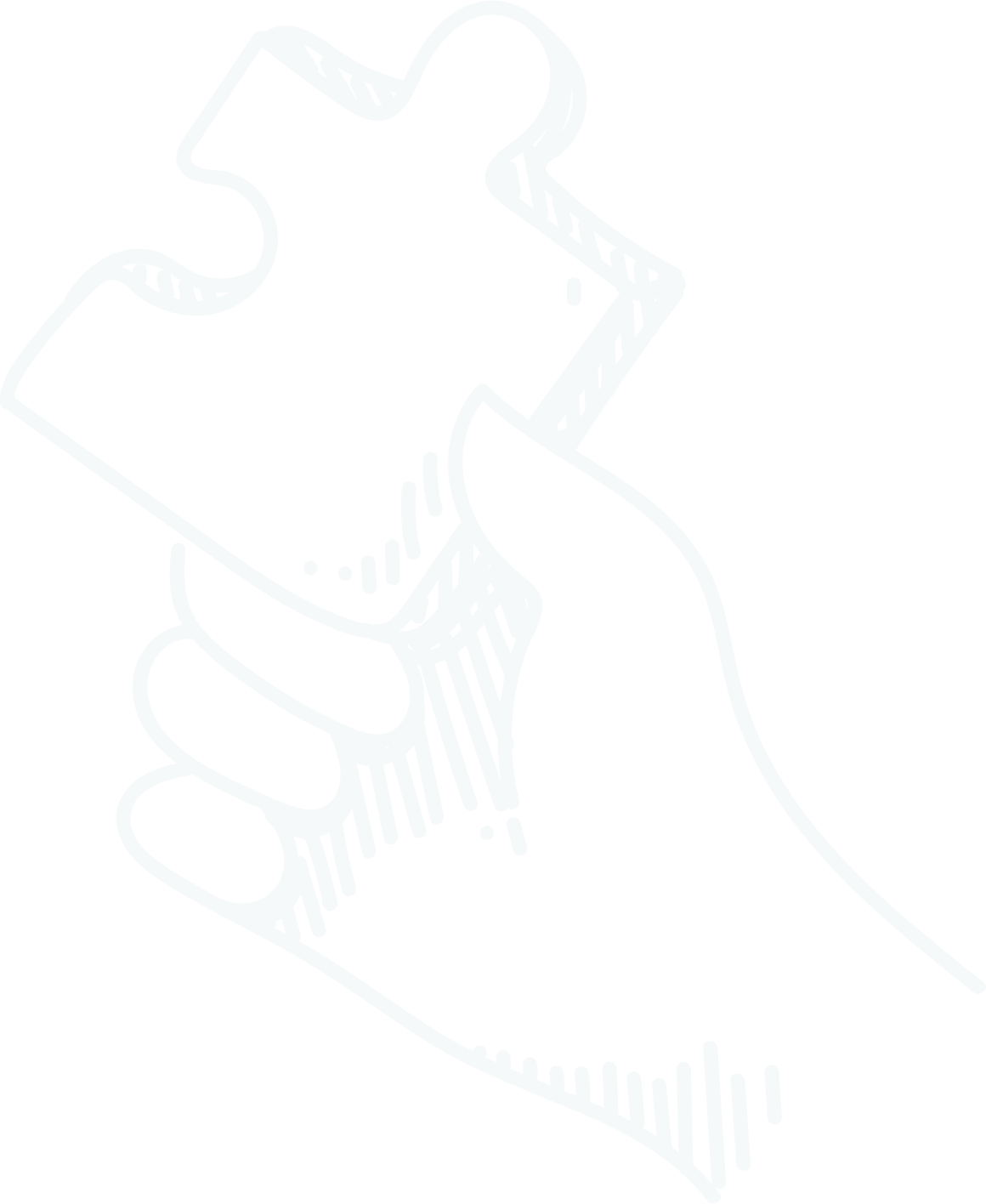 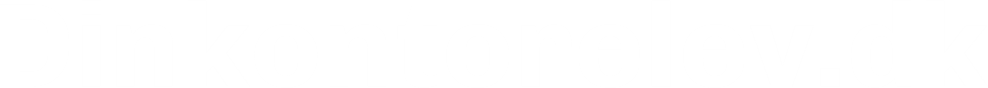 Det faglige Udvalg for Kontoruddannelser
v/ Uddannelsesnævnet for handel- og kontorområdet
Vesterbrogade 6D, 4.
1620 København V
T.	33 36 66 00
M.	uddannelsesnaevnet@uddannelsesnaevnet.dk
W	uddannelsesnaevnet.dk/udvalgene/kontoruddannelsen